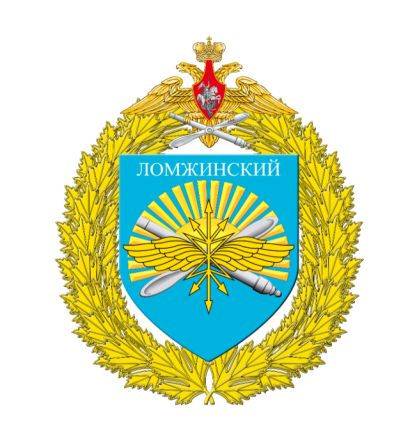 Нормативы РХБ защиты
Занятие подготовил:
водитель-электрик роты связи батальона связи (на ПС) войсковой части 35479 
ефрейтор Шумилов Александр Евгеньевич
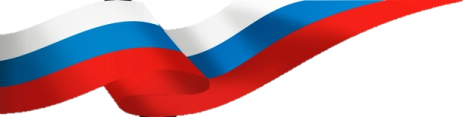 Норматив №1
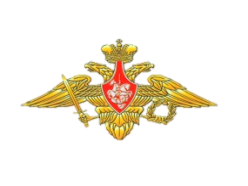 2
Норматив № 1
«Надевание противогаза или респиратора»
Обучаемые в составе подразделения находятся на позиции, в боевой или специальной технике, ведут боевые действия, отдыхают на привале и т.п. Противогазы и респираторы в «походном» положении. Неожиданно подается команда «Газы» или «Респираторы надеть». Обучаемые надевают противогазы или респираторы. Время отсчитывается от подачи команды до произведения выхода.
Ошибки, снижающие оценку на 1 балл:
1. При надевании противогаза обучаемый не закрыл глаза и не затаил дыхание или после надевания не сделал полный выдох.
2. Шлем-маска надета с  перекосом или перекручена соединительная трубка.
3. Концы носового зажима респиратора не прижаты к носу.
Ошибки, определяющие оценку «неудовлетворительно»:
1. Допущение образования таких   складок или перекосов, при которых наружный воздух может проникнуть под шлем-маску.
2. Не полностью навинчена (ввернута) ФПК.
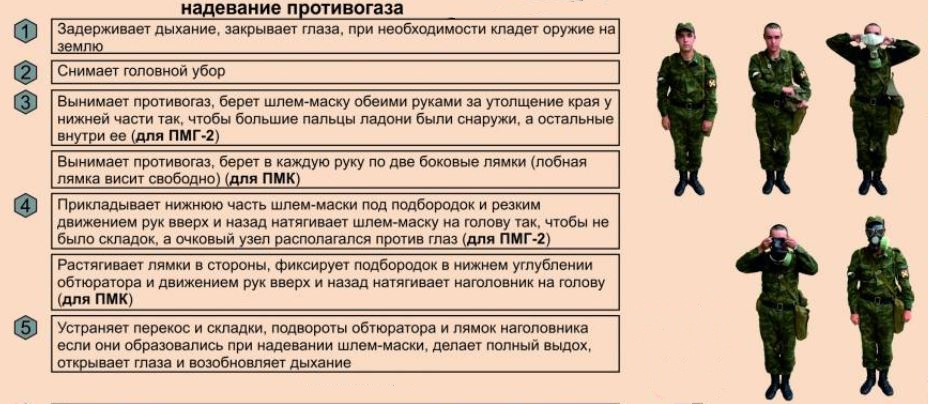 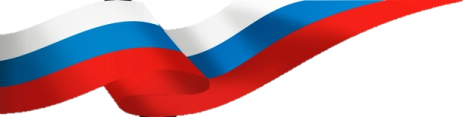 Норматив № 4а
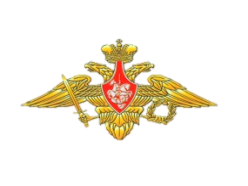 3
Норматив № 4а
	«Надевание чулок, противогаза, защитных  перчаток и защитного плаща в рукава»
Обучаемые в составе подразделения ведут боевые действия, находятся в районе расположения или закрытых машинах. Средства защиты при обучаемых.
	По команде: «Плащ в рукава, чулки, перчатки надеть», «Газы» обучаемые надевают защитные чулки, противогазы, защитные перчатки, защитные плащи в рукава и при действиях на машинах выстраиваются около них.
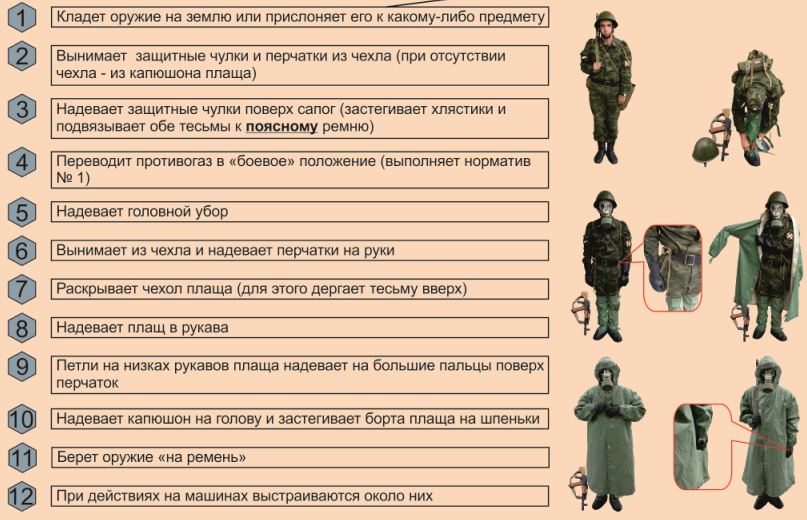 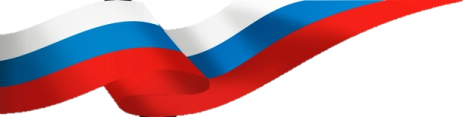 Норматив № 4б
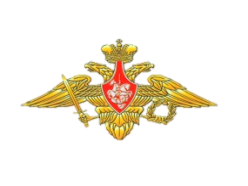 4
Норматив № 4б
	«Надевание общевойскового защитного комплекта и противогаза»
Время отсчитывается от подачи команды до выхода обучаемых из машин (укрытий).
		Ошибки, снижающие оценку на 1 балл:
надевание защитных чулок производится с застегнутыми хлястиками;
неправильно застегнуты борта плаща или не полностью надеты чулки;
не закреплены закрепками держатели шпеньков или не застегнуто два шпенька;
при надевании плаща в виде комбинезона, снаряжение и противогаз не надеты поверх защиты.
		Ошибки, определяющие оценку «неудовлетворительно»:
при надевании повреждены средства защиты;
допущены ошибки, определяющие оценку «неудовлетворительно», при надевании противогаза (норматив № 1).
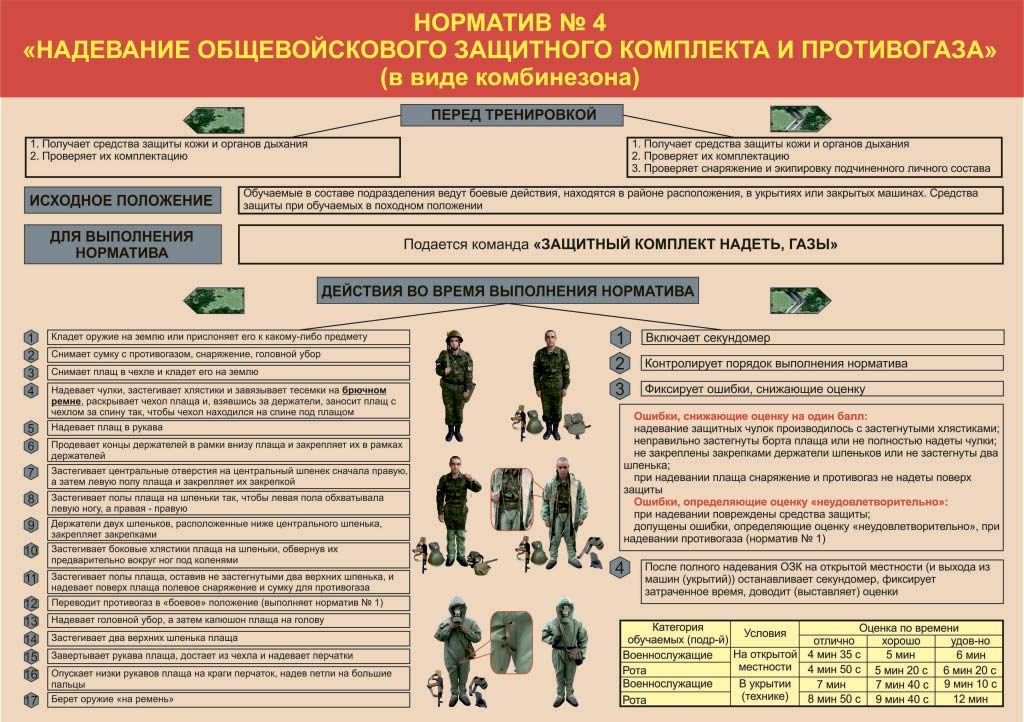